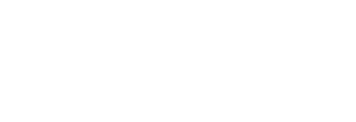 The challenges of gold open access in the Humanities
Paola Galimberti University of Milan
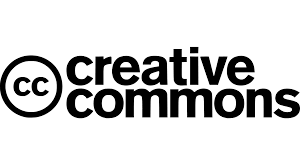 You are free to: 

copy and redistribute in any medium or format for any purpose, even commercially
remix, transform, and build upon for any purpose, even commercially

this presentation

Provided that: 

You give appropriate credit , provide a link to the license, and indicate if changes were made 

If you remix, transform, or build upon the material, you distribute your contributions under the same license as the original.
the images used in this presentation are from unsplash 
we thank the authors
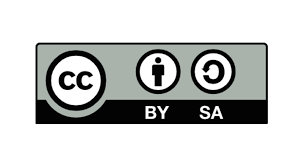 The simplest way to make a program free is to put it in the public domain, uncopyrighted. This allows people to share the program and their improvements, if they are so minded. But it also allows uncooperative people to convert the program into proprietary software. They can make changes, many or few, and distribute the result as a proprietary product. People who receive the program in that modified form do not have the freedom that the original author gave them; the middleman has stripped it away
[R.M. Stallman, “What is copyleft?“, in J. Gay (ed) Free Software, Free Society:Selected Essays of Richard M. Stallman, Boston, Gnu Press, 2002.]
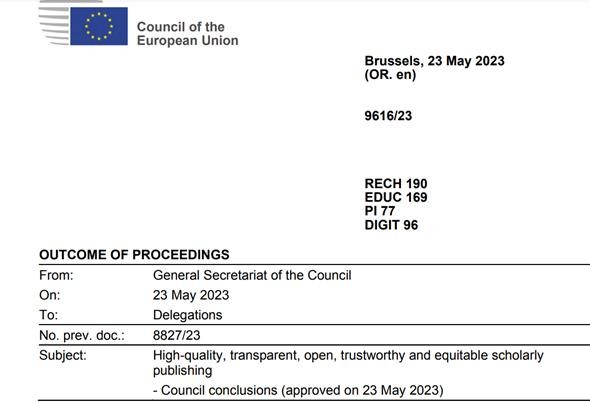 Open access at any cost cannot be an option
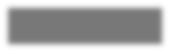 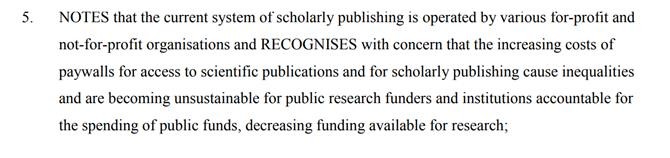 Recognizes that the increasing costs for access to scientific publications are becoming unsustainable and decrease funding available for research
Limitations in the choice of the publication channels due to financial capacity should be avoided, research results should be accessible
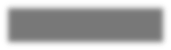 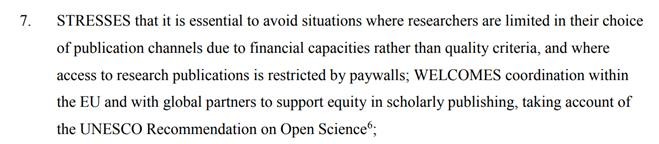 https://data.consilium.europa.eu/doc/document/ST-9616-2023-INIT/en/pdf
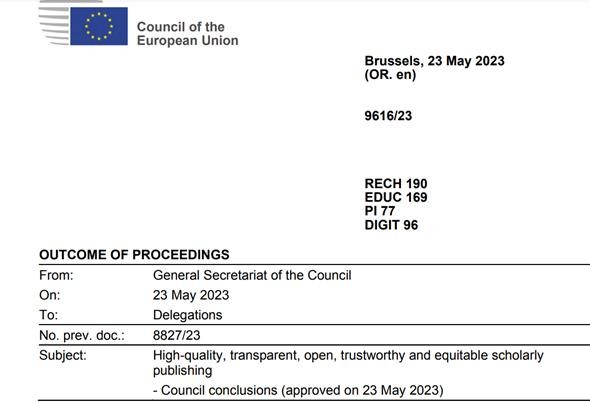 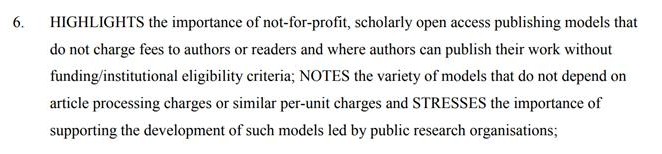 Not for profit scholarly open access publishing models.
Interoperable not for profit infrastructures
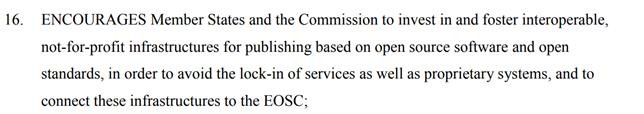 https://data.consilium.europa.eu/doc/document/ST-9616-2023-INIT/en/pdf
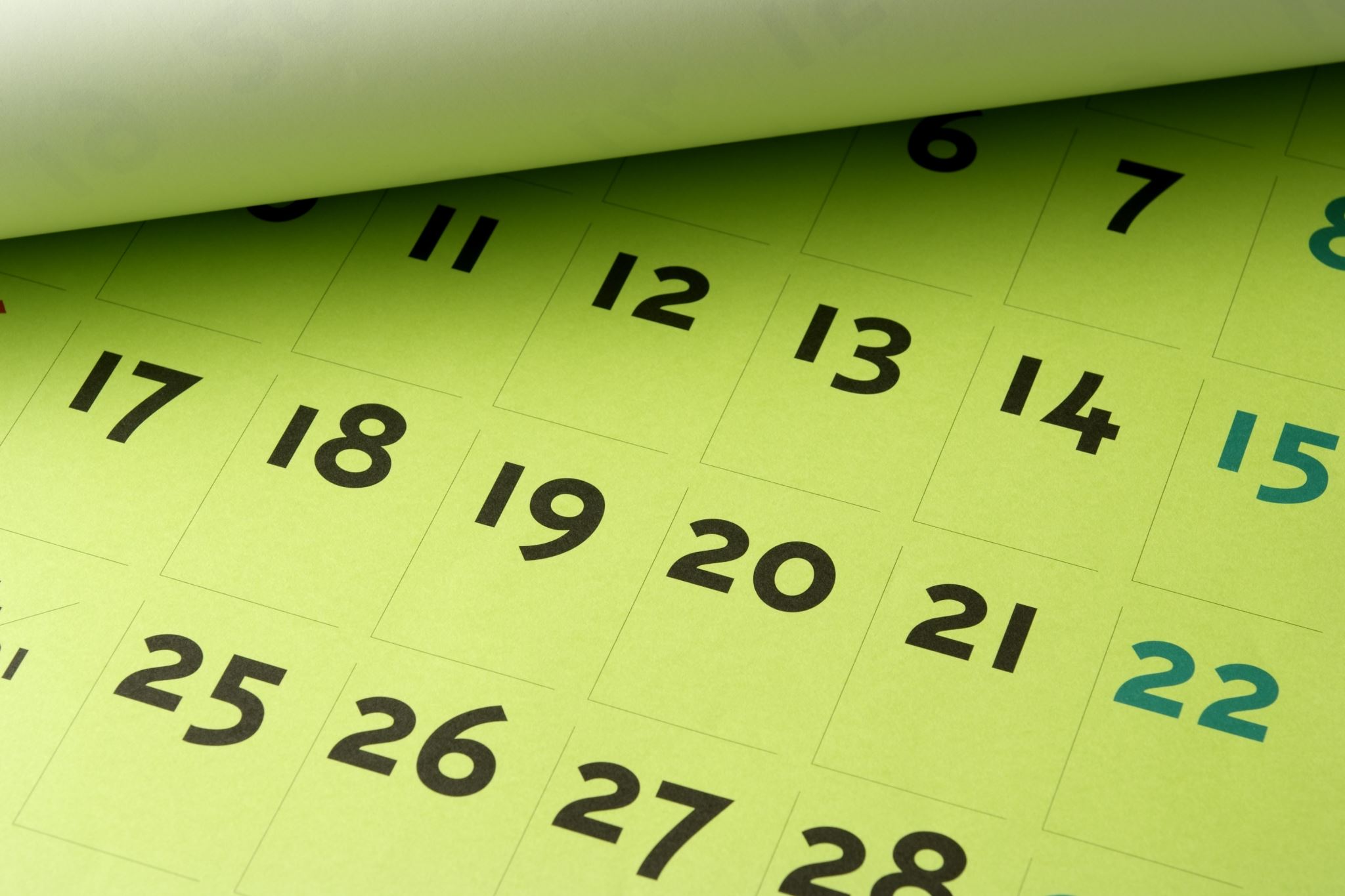 2023: an exceptional year
FOR RESIGNATION OF EDITORIAL BOARDS
Neuroimage and Neuroimage reports (Elsevier) editorial board resigns and founds Imaging Neuroscience

Journal of political philosophy (Wiley) editor is removed and part of editorial board resigns

Publications (MDPI) Gemma Derrick and 25 other editorial board members resign

Critic Public health (Taylor and Francis) editorial board establishes new journal with PKP

Design studies (Elsevier) editor is replaced because he does not accept the imposition of a 600% increase in articles

Journal of biogeography (Wiley) editorial board goes on strike and then resigns
Reasons for resignation?
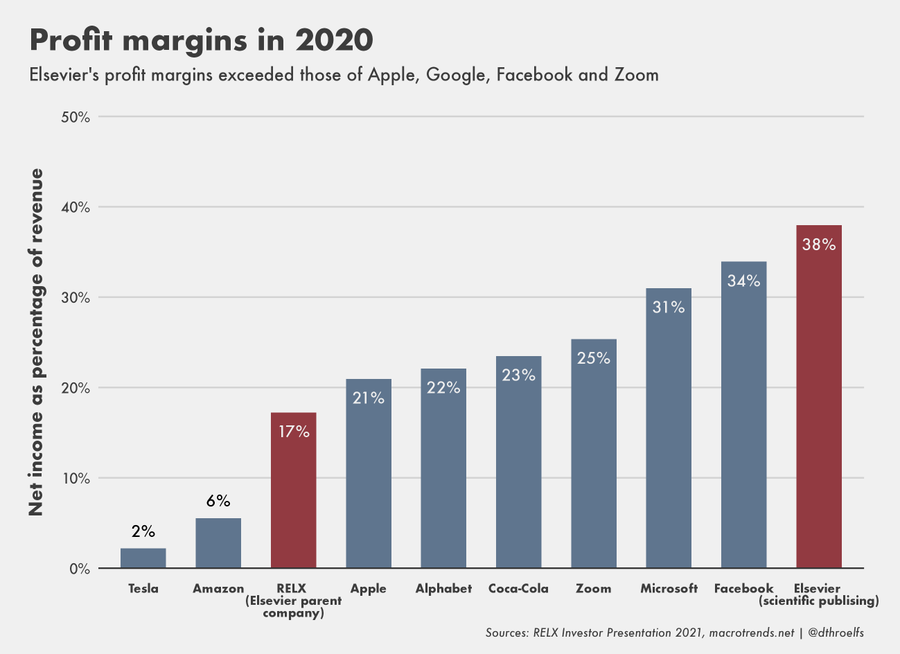 The publisher does not communicate its decisions to the editorial board
Publisher sets prices too high for gold open access
Publisher put pressure on the editorial board for accepting a higher number of submissions
Too many Special issues
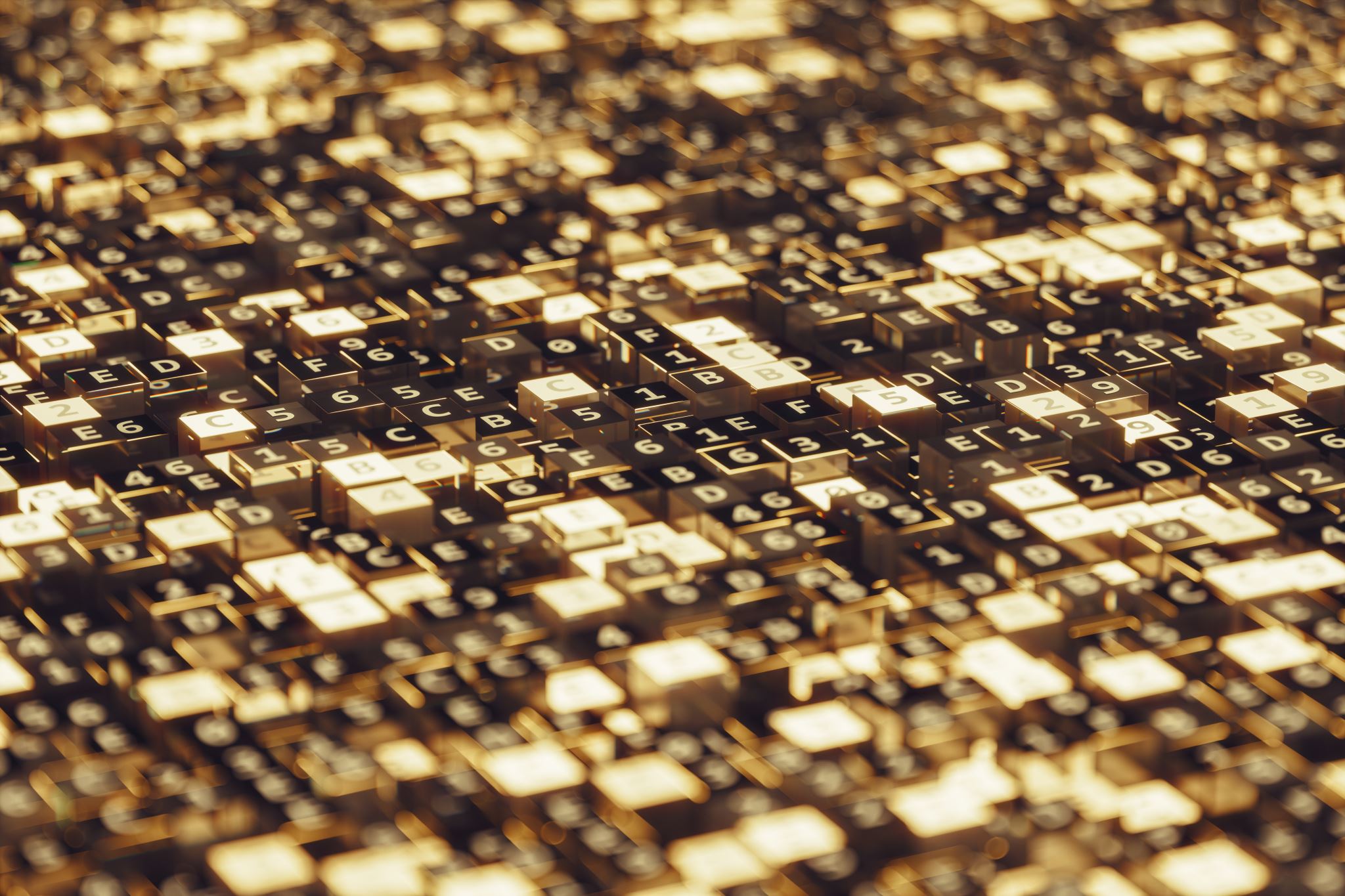 Gold open access: a definition
Authors or their institution pay

No costs for the Readers
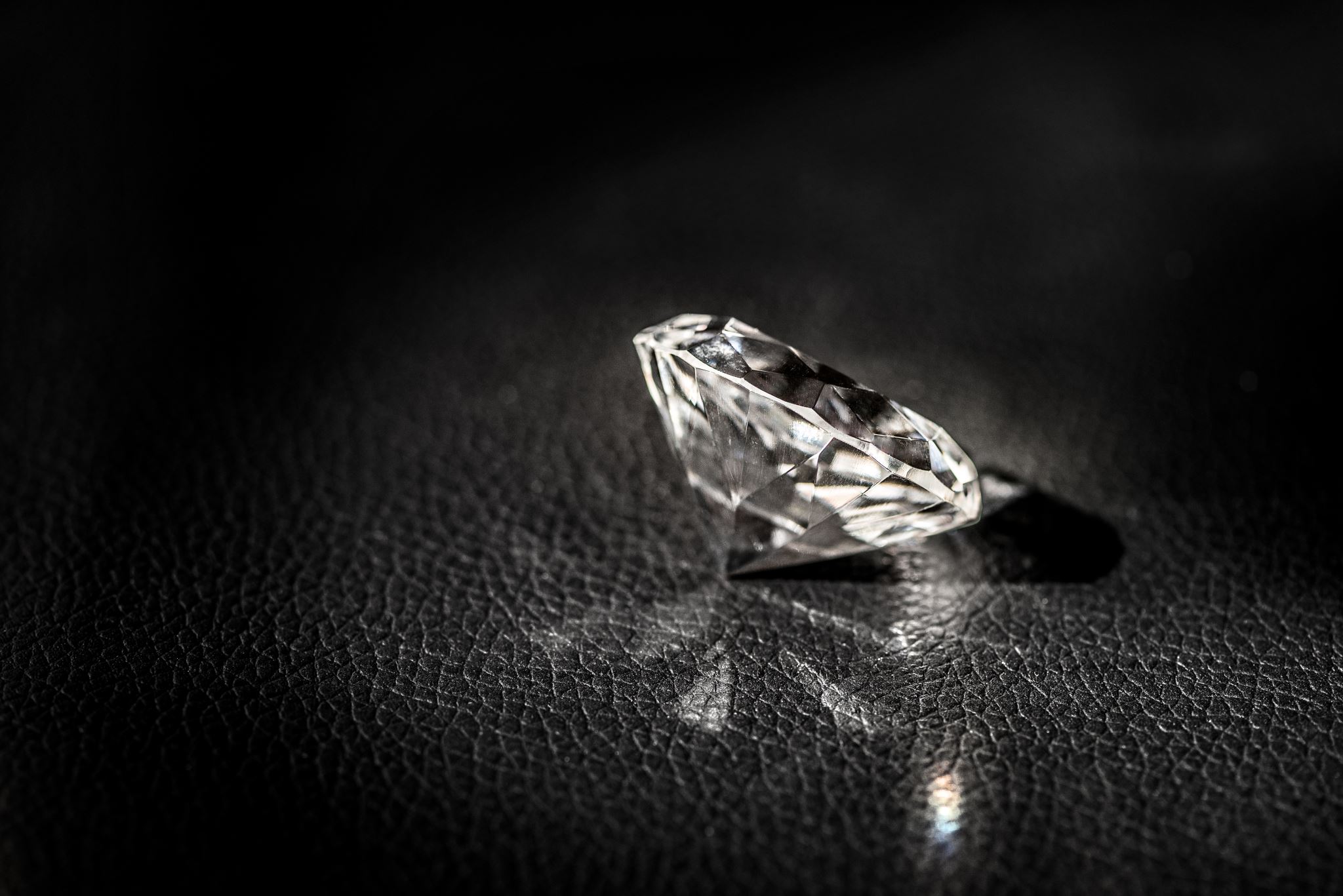 Diamond open access: a definition
No costs for the Authors

No costs for the Readers

Supported by public money (institutions, scientific societies)
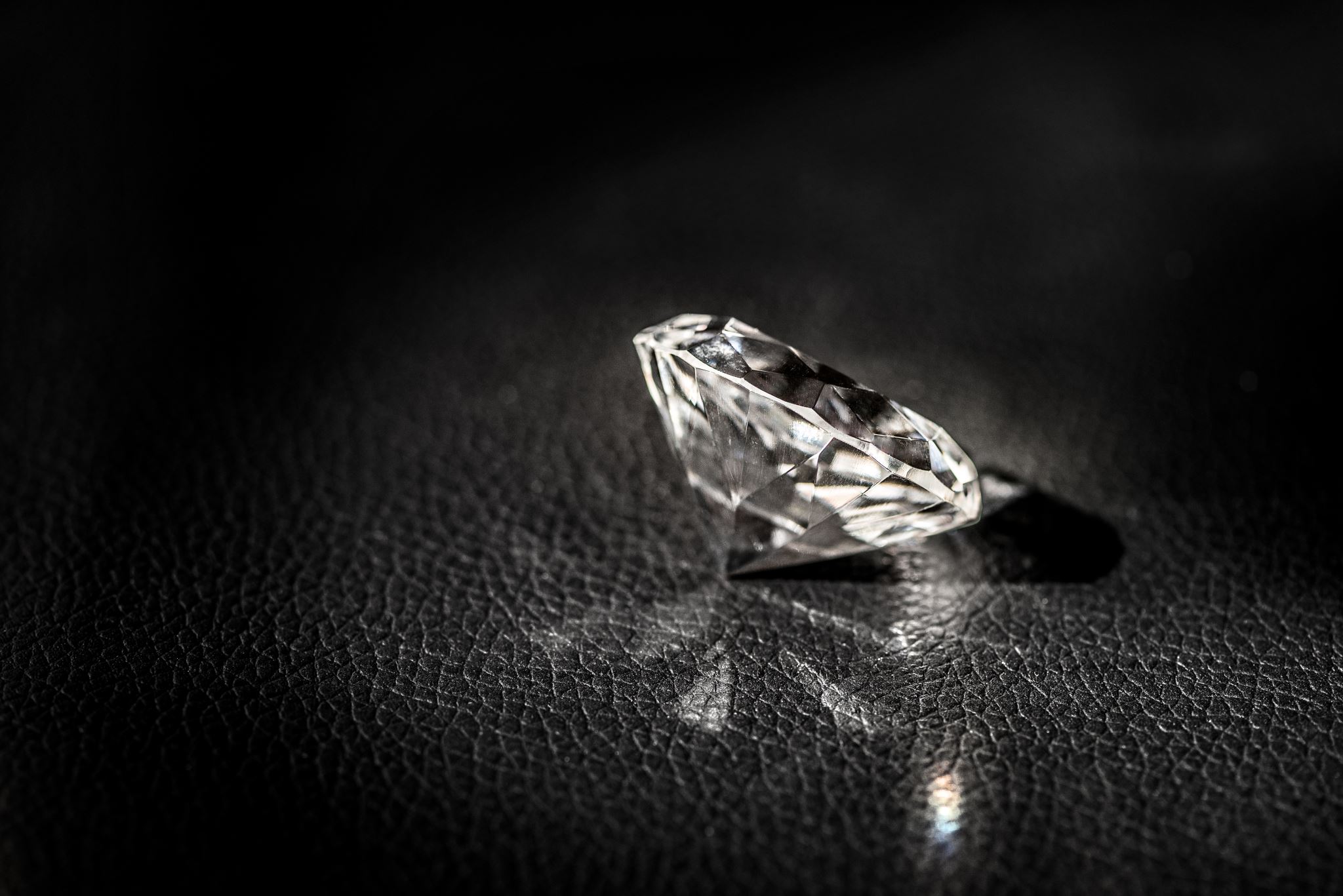 “In my discipline there are no open access diamond journals”
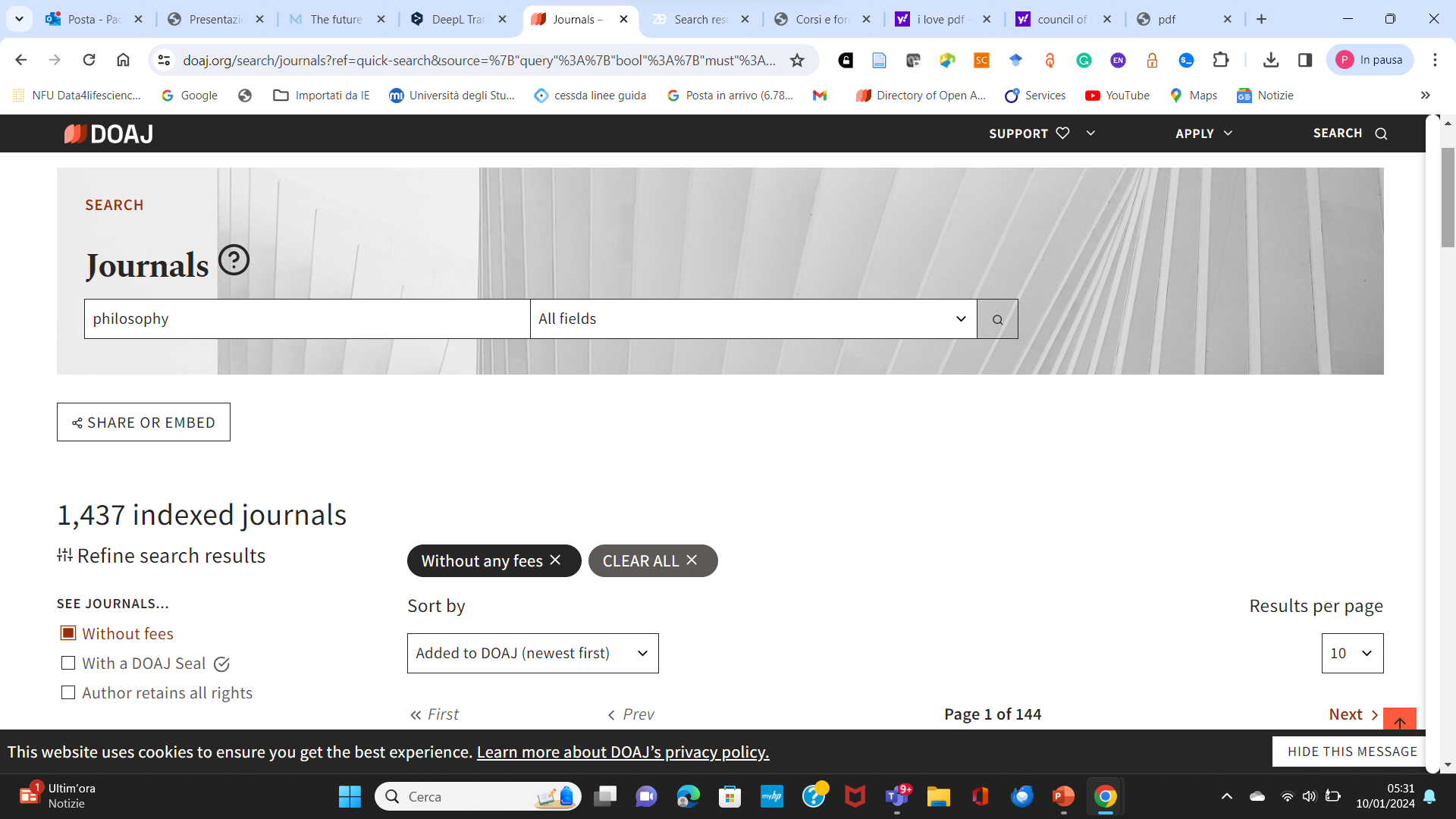 Transformative agreements: a big hoax
They were supposed to be cost neutral 

They were supposed to facilitate a transition to full Open Access

They were to be limited in time
68% of the Transformative journals failed to meet their target. And, as made clear last year, titles which do not meet their targets will be removed from the TJ programme.  As such, 1589 titles will lose their TJ status at the end of 2023.[CoalitionS]
Some other features of TA
A history of trials and errors
The way forward?
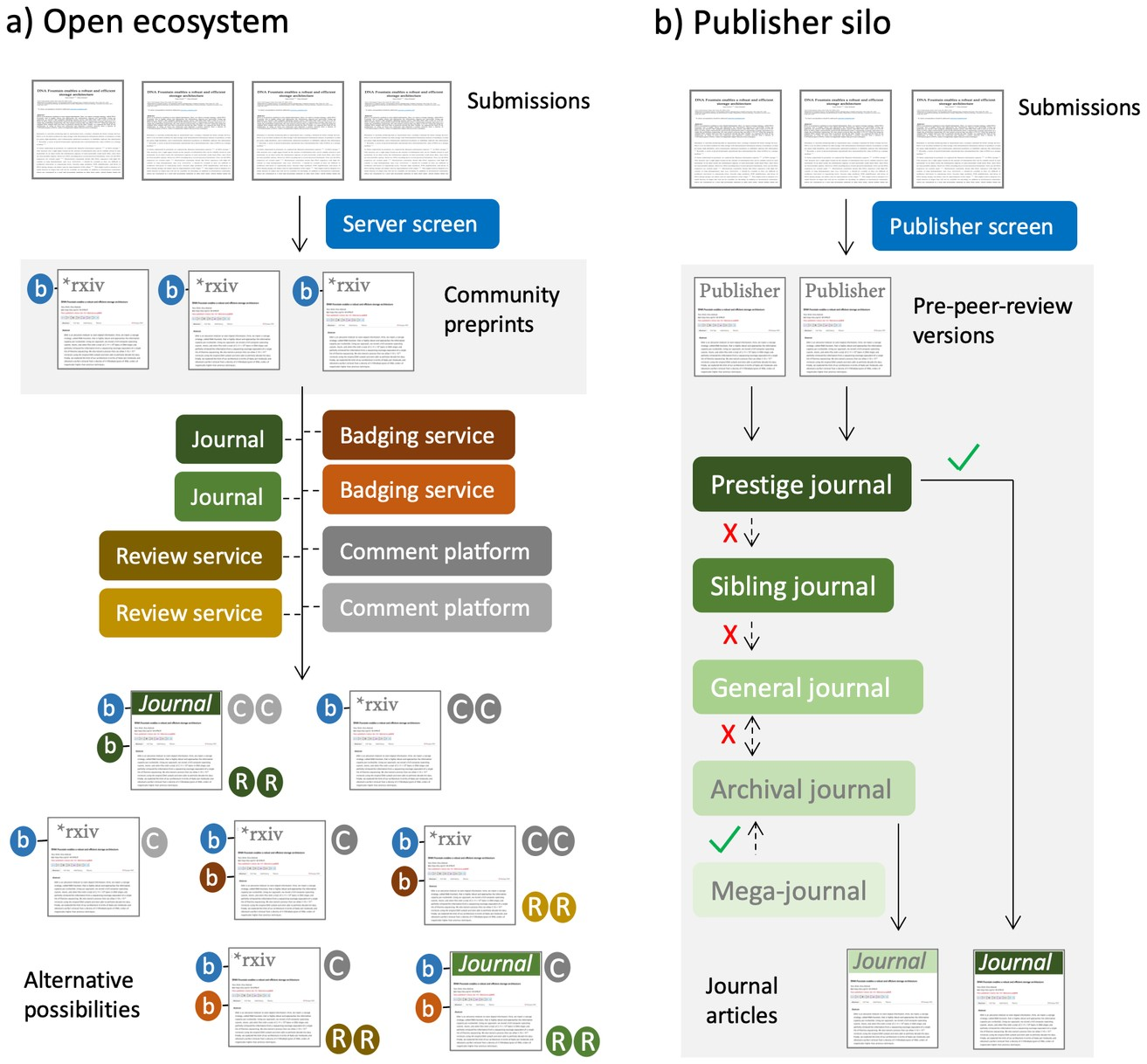 Multiple paths, transparent, interaction with the scientific community, driven by scientific interests
Unique path, defined, not always transparent, fallible, driven by the publisher (and its interests)
https://journals.plos.org/plosbiology/article?id=10.1371/journal.pbio.3002234
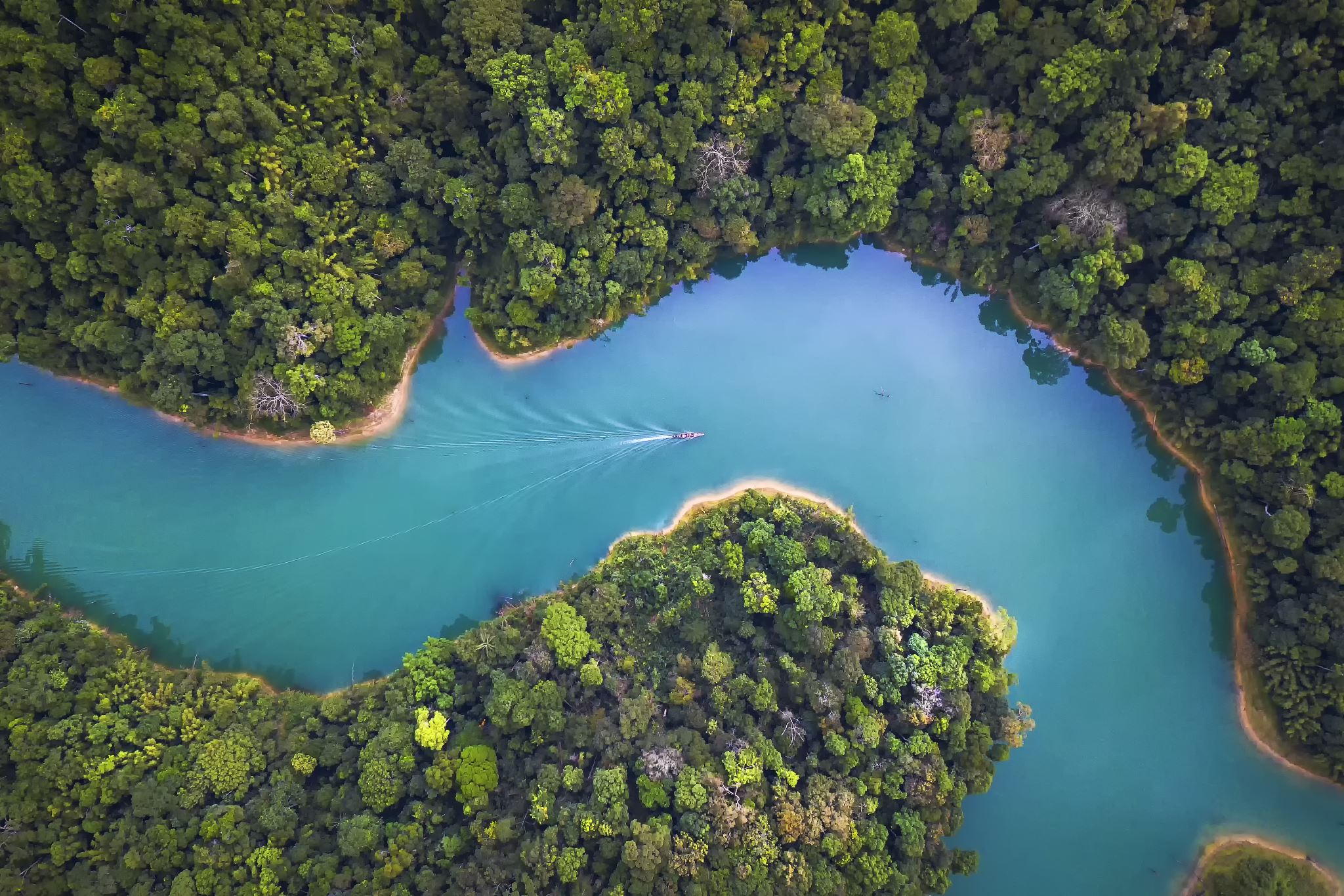 The open ecosystem
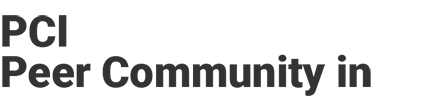 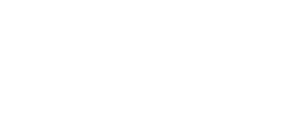 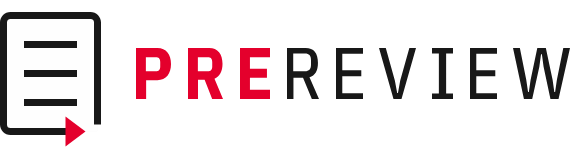 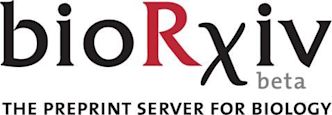 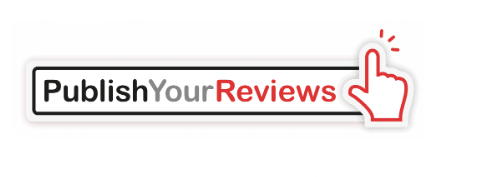 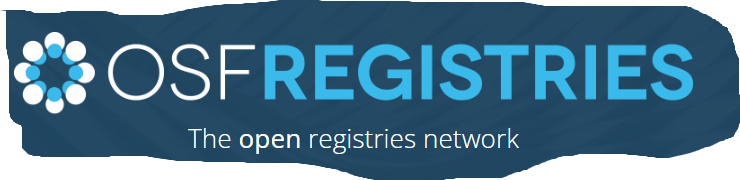 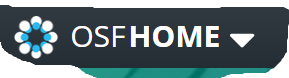 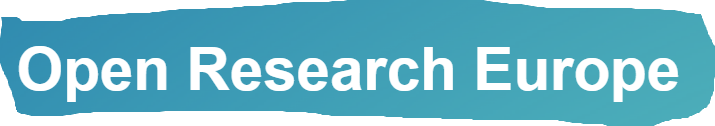 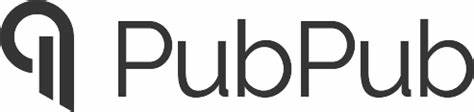 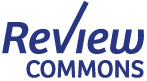 Vision:
A global federation of diamond OA initiatives
(open infrastructures scholar-led)
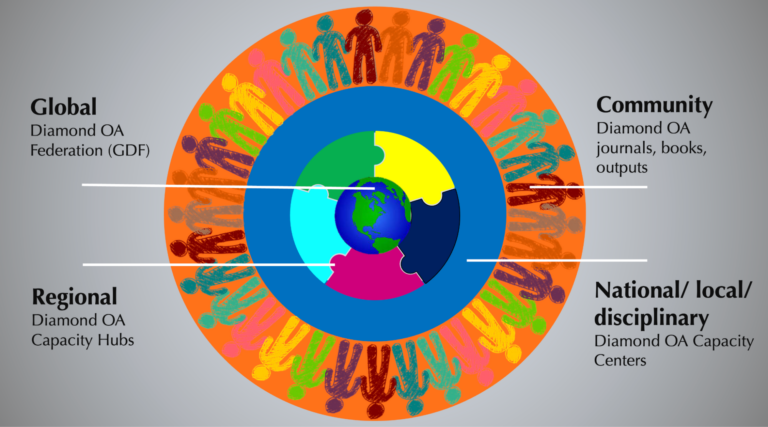 Towards a federated global community of global open access https://thd.hypotheses.org/296
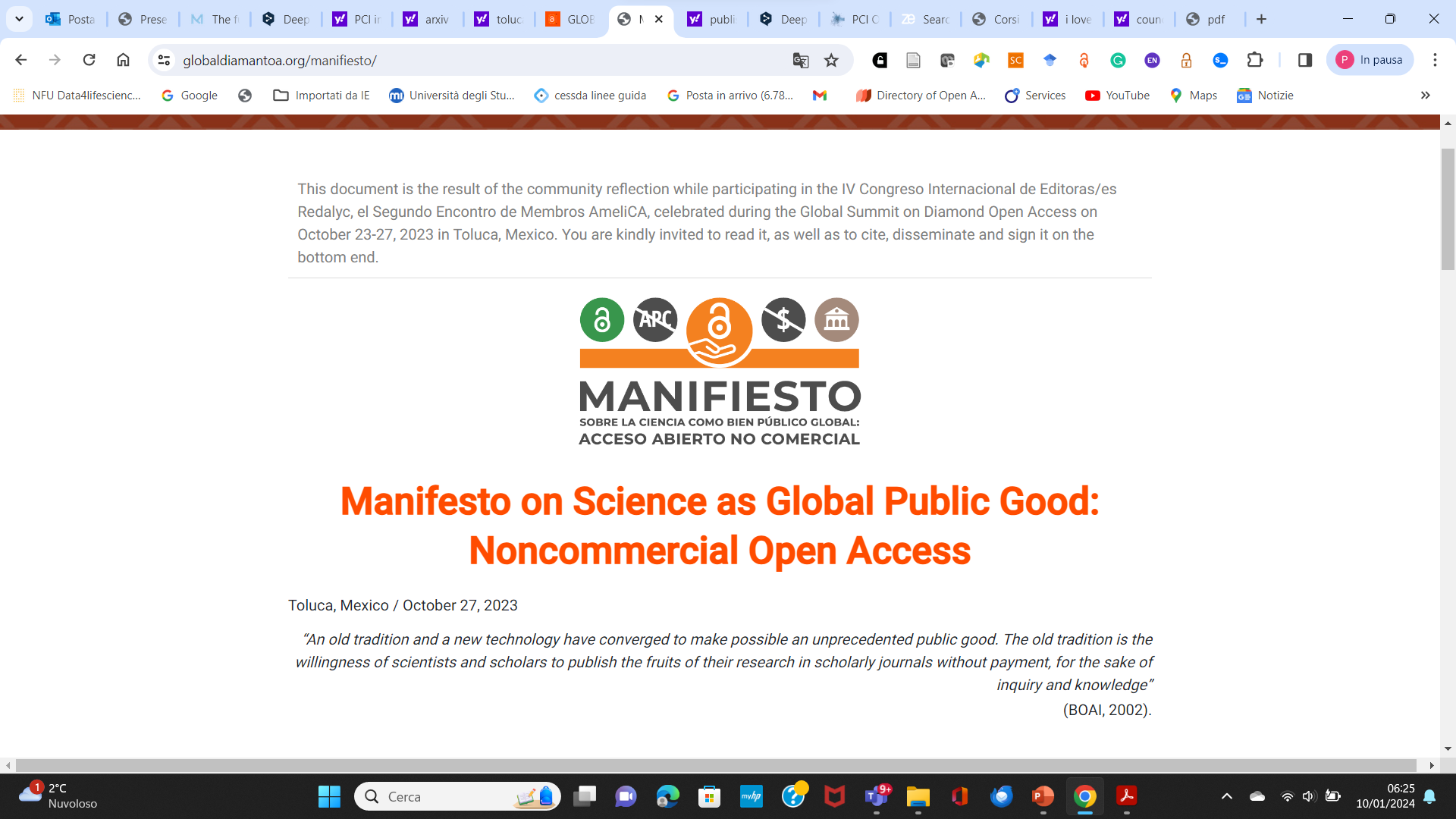 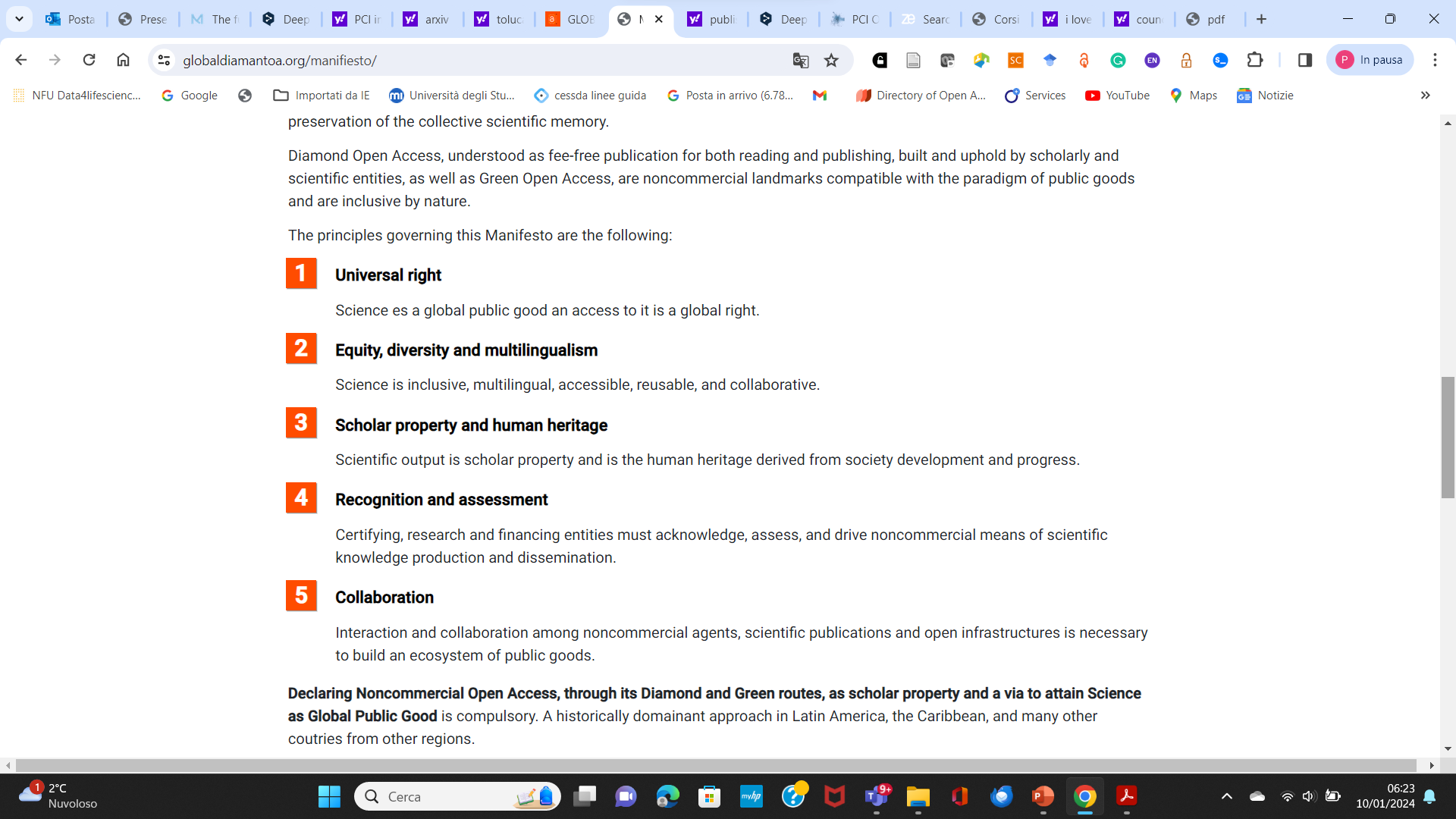 https://globaldiamantoa.org/manifiesto/
What role for institutions and scientific societies?
Develop federated diamond open access initiatives
Support public infrastructures